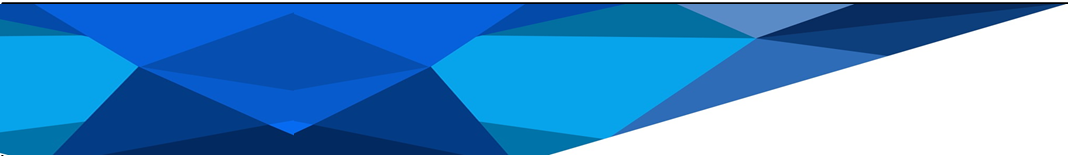 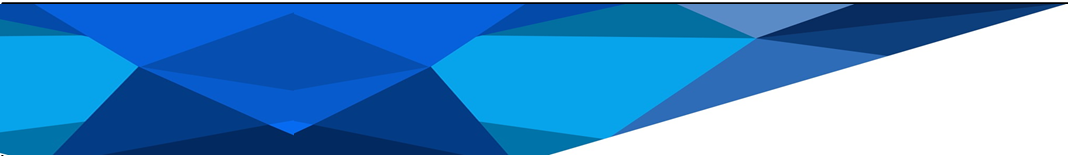 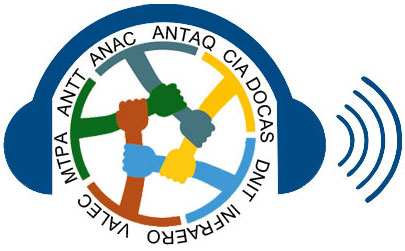 2º ENCONTRO DE OUVIDORIASe SICs DO SISTEMA TRANSPORTES
Belém, 08 de março de 2018.
O papel das Ouvidorias e SICs
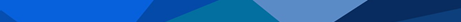 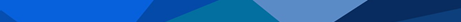 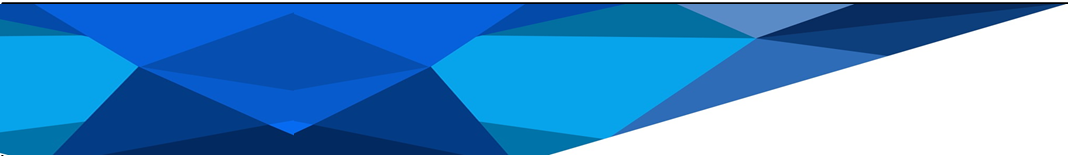 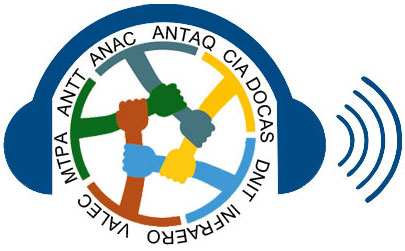 “Art. 2º, inc. II - Valor Público - produtos e resultados gerados, preservados ou entregues pelas atividades de uma organização que representem respostas efetivas e úteis às necessidades ou às demandas de interesse público e modifiquem aspectos do conjunto da sociedade ou de alguns grupos específicos reconhecidos como destinatários legítimos de bens e serviços públicos;”
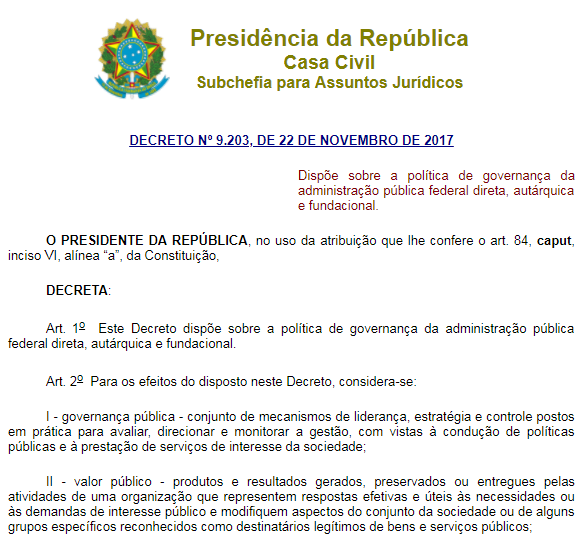 2º ENCONTRO DE OUVIDORIASe SICs DO SISTEMA TRANSPORTES
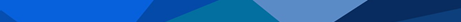 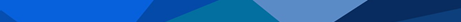 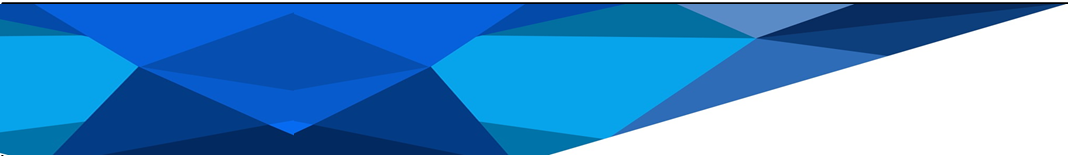 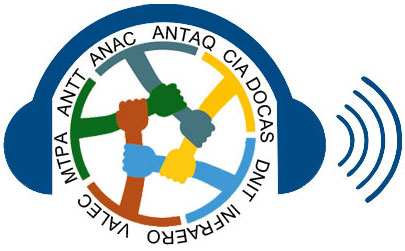 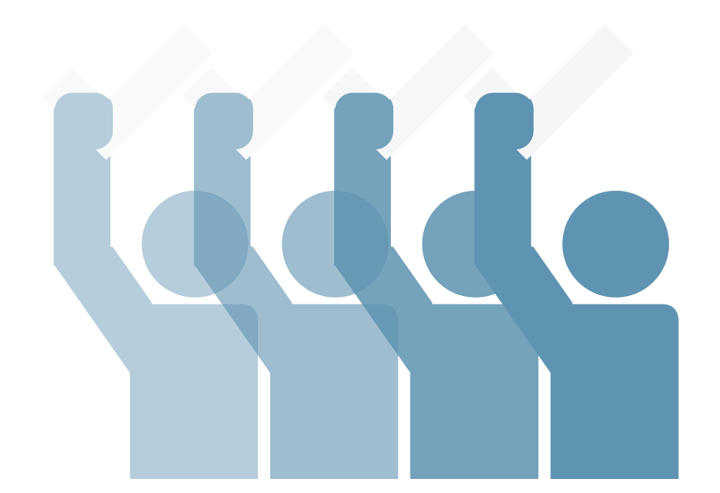 2º ENCONTRO DE OUVIDORIASe SICs DO SISTEMA TRANSPORTES
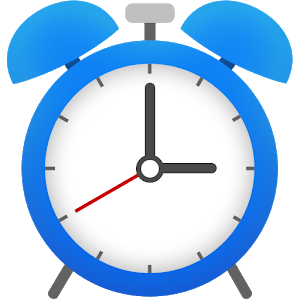 O despertar da sociedade para o seu direito de exigir, de querer saber
Como a administração pública através das ouvidorias pode tornar-se mais democrática e acessível
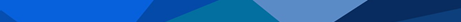 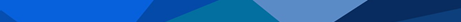 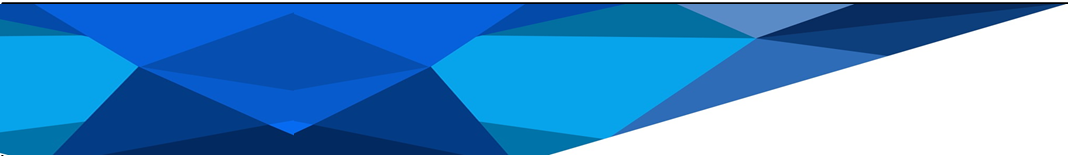 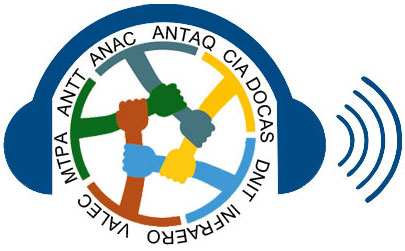 2º ENCONTRO DE OUVIDORIASe SICs DO SISTEMA TRANSPORTES
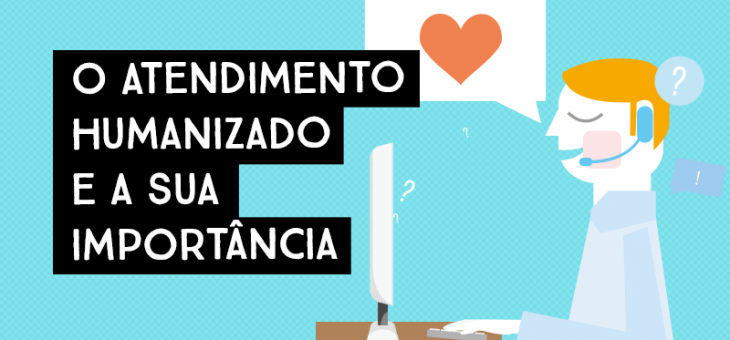 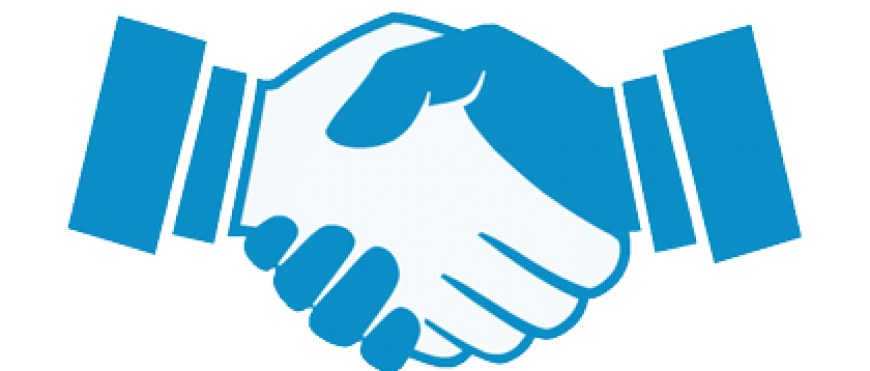 A humanização do atendimento ao cidadão
A integridade como instrumento de moralização do setor público
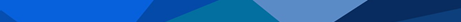 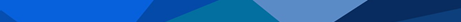 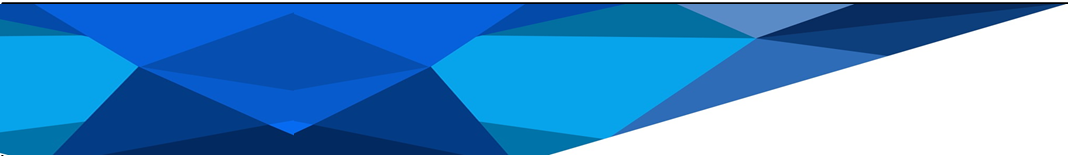 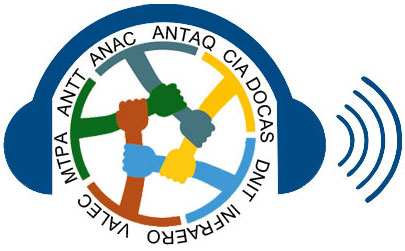 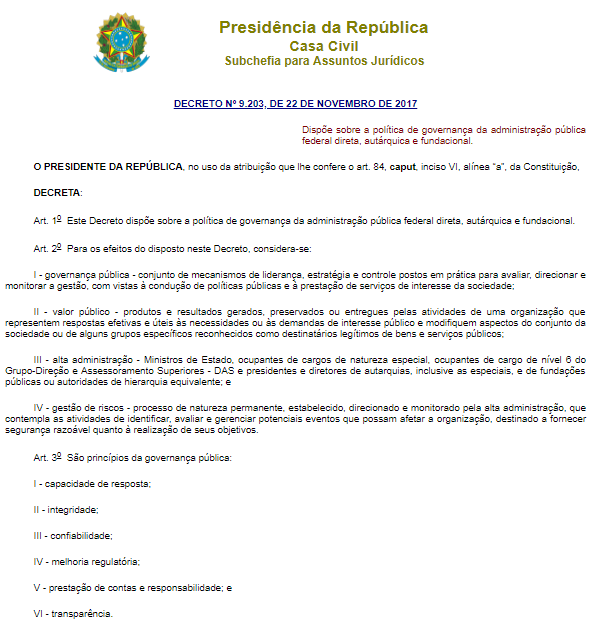 2º ENCONTRO DE OUVIDORIASe SICs DO SISTEMA TRANSPORTES
Art. 3o  São princípios da governança pública:
I - capacidade de resposta;
II - integridade;
III - confiabilidade;
IV - melhoria regulatória;
V - prestação de contas e responsabilidade; (accontability)
VI – transparência.
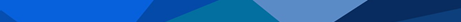 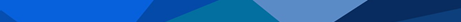 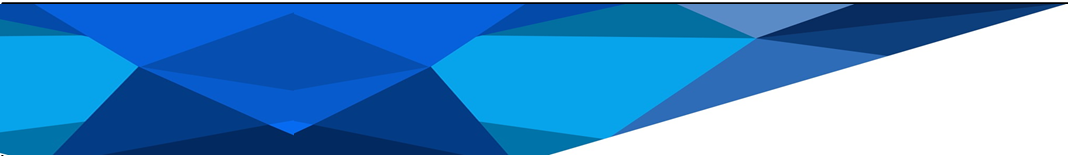 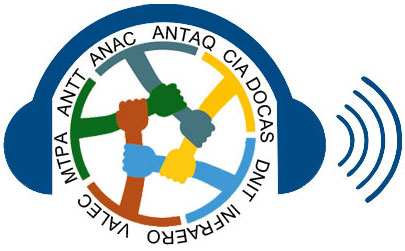 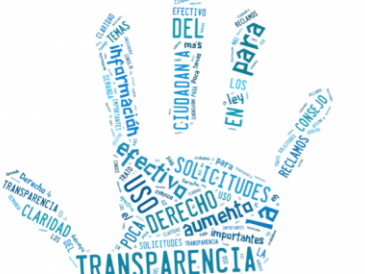 2º ENCONTRO DE OUVIDORIASe SICs DO SISTEMA TRANSPORTES
A Ouvidoria como instrumento de transparência pública
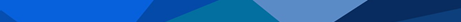 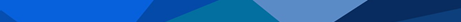 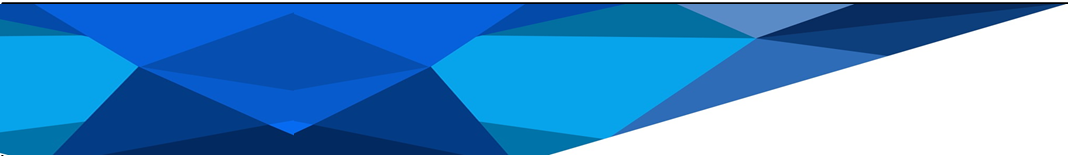 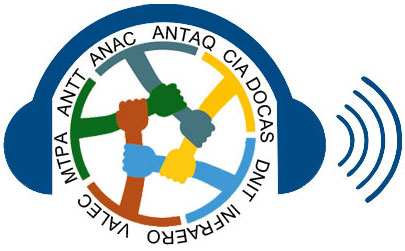 2º ENCONTRO DE OUVIDORIASe SICs DO SISTEMA TRANSPORTES
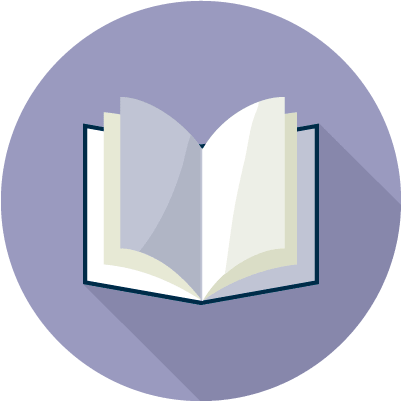 "Habilidade é o que você é capaz de fazer. Motivação determina o que você faz. Atitude determina a qualidade do que você faz."
Lou Holtz
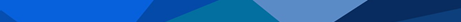 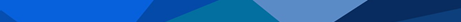 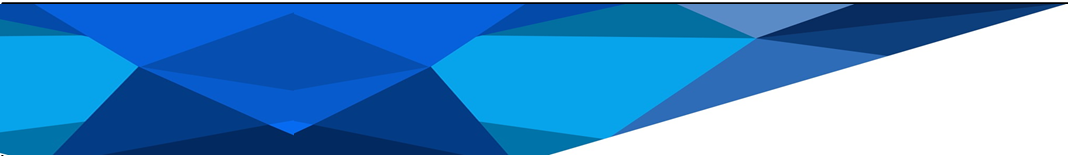 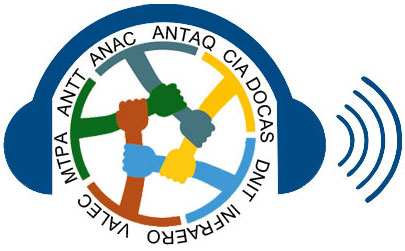 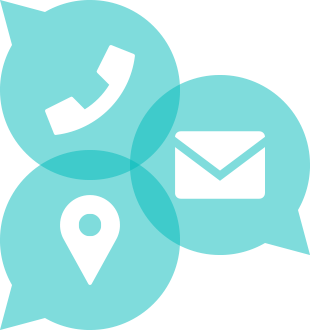 2º ENCONTRO DE OUVIDORIASe SICs DO SISTEMA TRANSPORTES
Eliete Ribeiro
Ouvidoria/SIC/MTPA

61 2029.7837
eliete.santos@transportes.gov.br
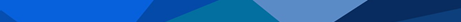 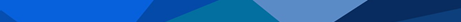